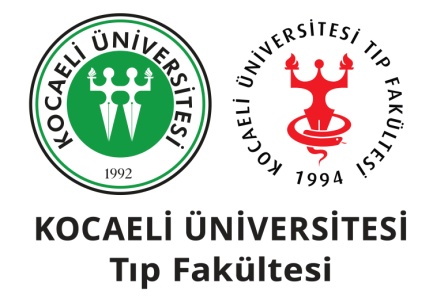 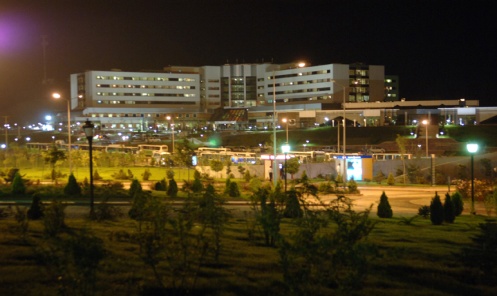 EĞİTİMDE YENİDEN YAPILANMA VE KALİTE SÜRECİ(AKTS)
PROF.DR.TUNCAY ÇOLAK
10.MEZUNİYET ÖNCESİ TIP EĞİTİMİ ÇALIŞTAYI
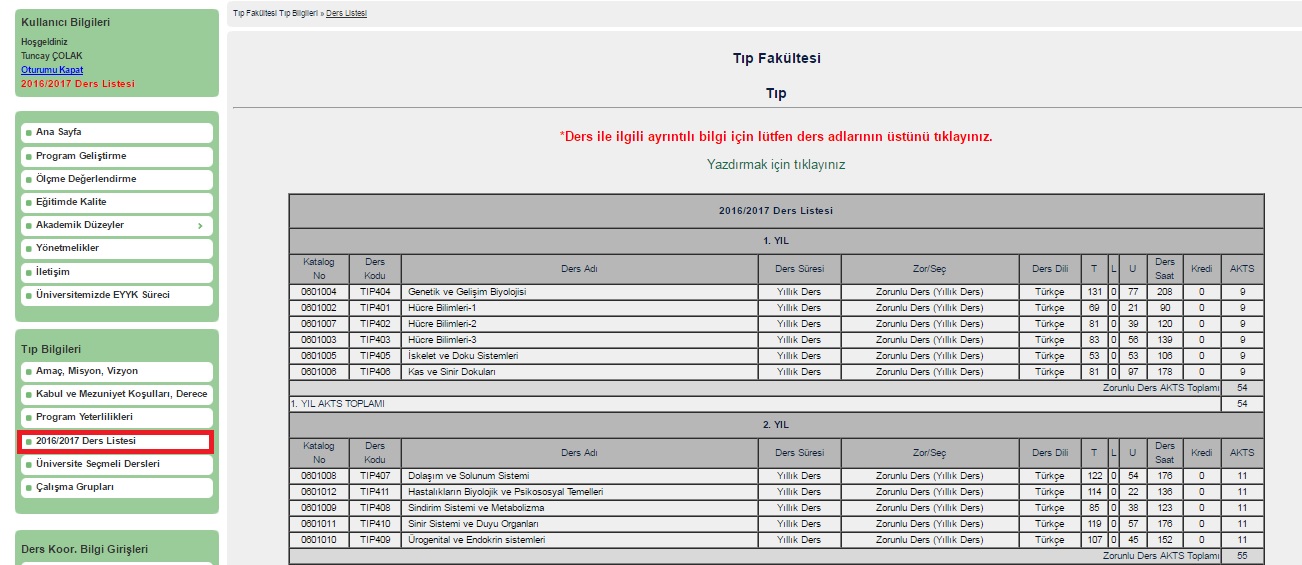 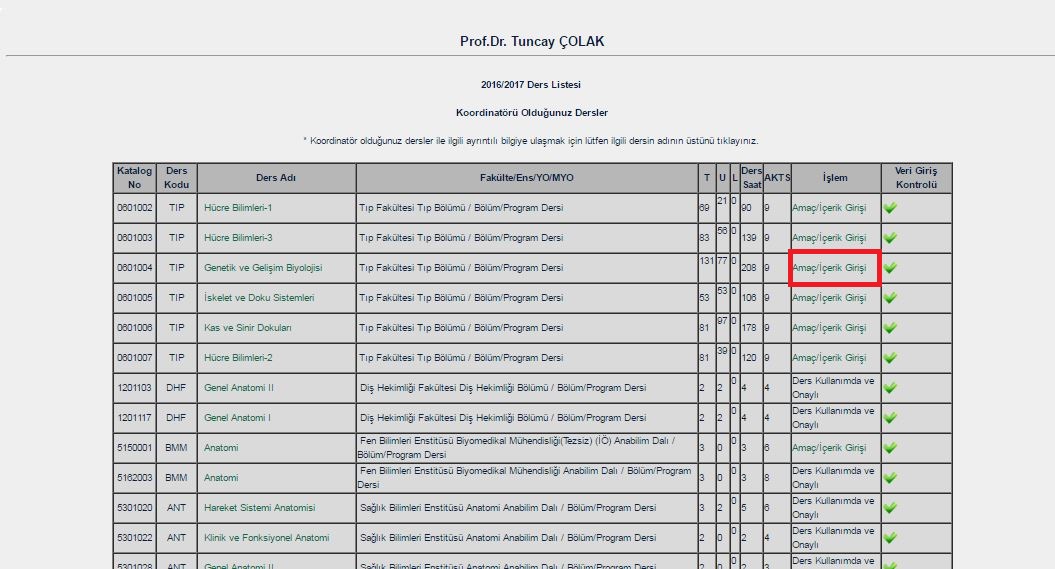 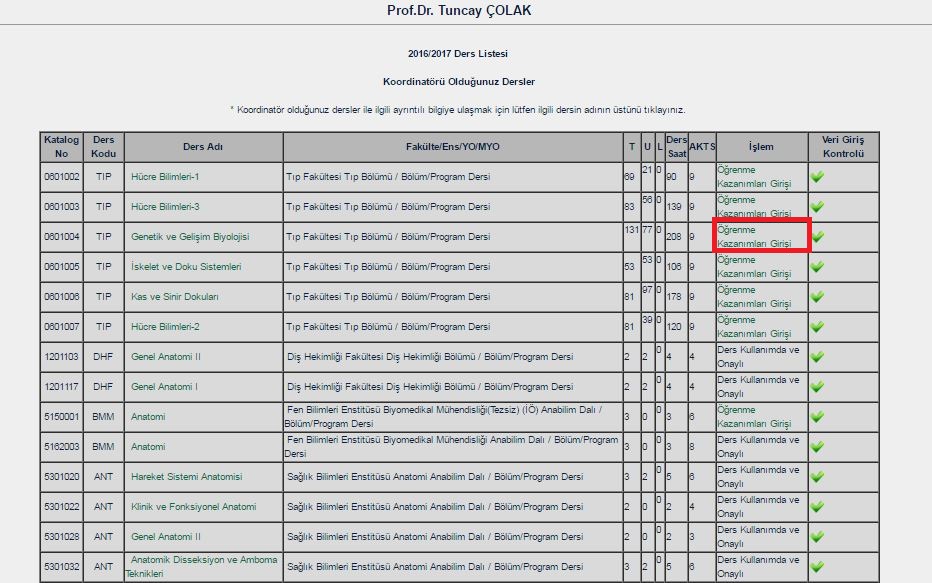 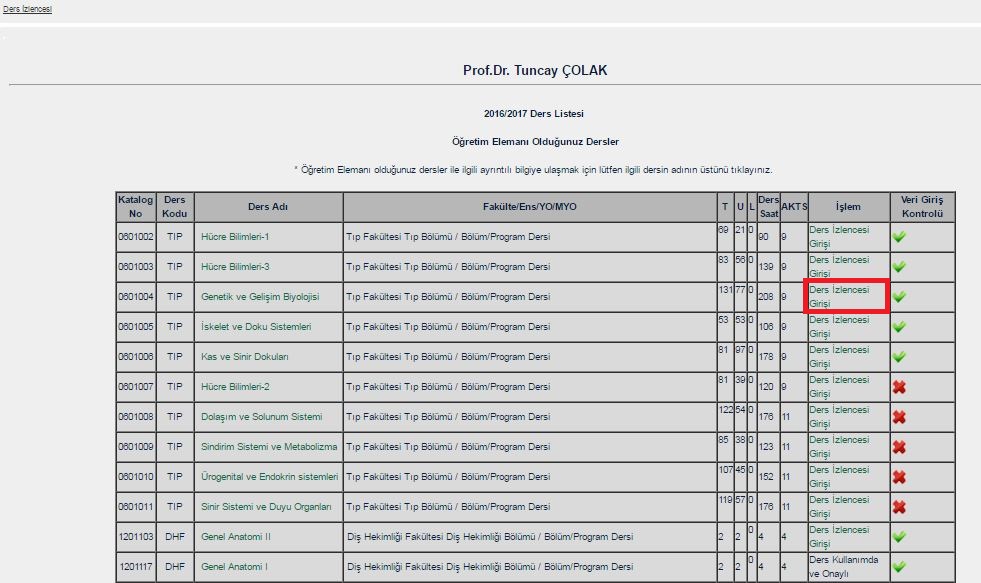 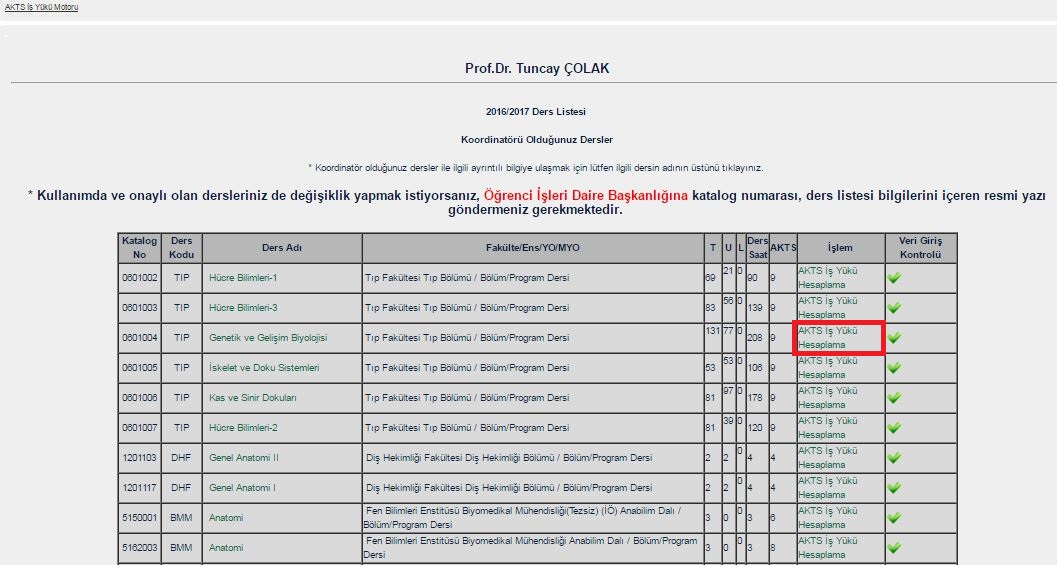 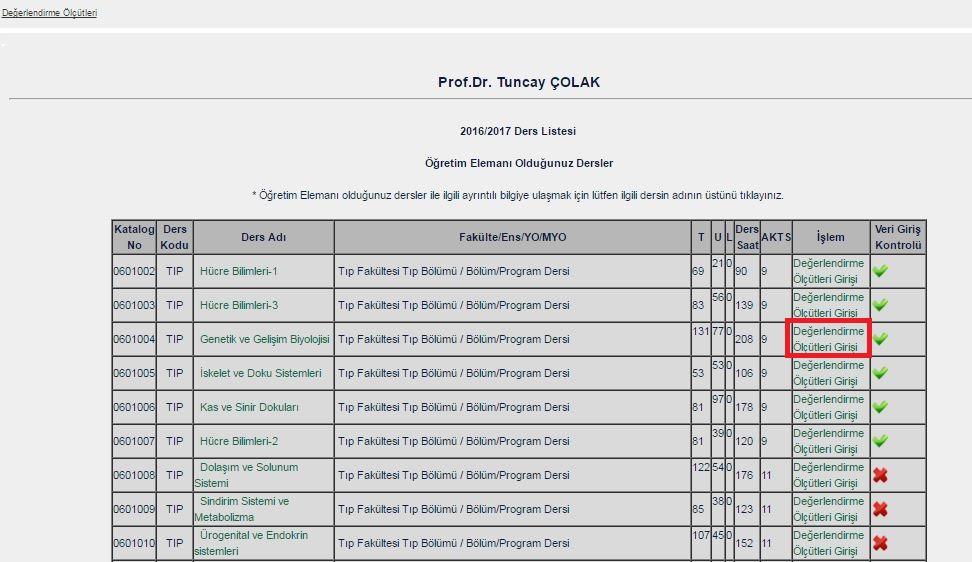 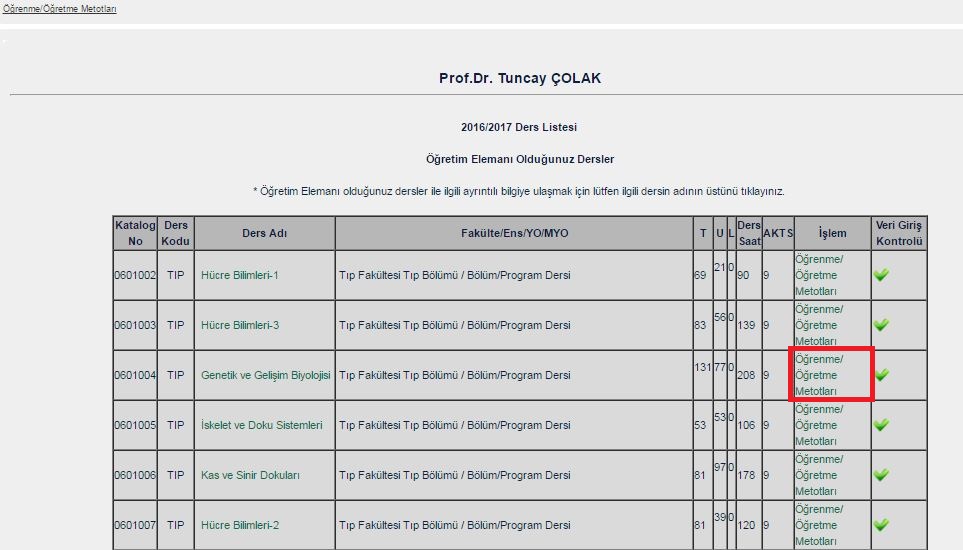